Тренажёр
Табличное умножение
В сказочном лесу
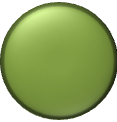 2
9
3
8
4
5
7
6
18
18
36
81
27
45
72
54
63
63
63
54
54
72
72
36
36
27
27
81
81
45
45
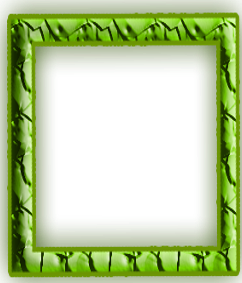 9 • 2
9 • 7
9 • 4
9 • 9
9 • 6
9 • 8
9 • 3
9 • 5
Молодцы!
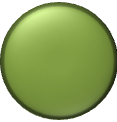 16
24
32
40
72
48
56
64
56
56
16
16
48
48
64
64
40
40
32
24
24
72
72
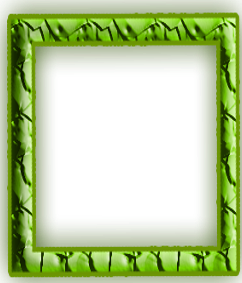 8 • 4
8 • 6
8 • 9
8 • 7
8 • 5
8 • 2
8 • 8
8 • 3
Молодцы!
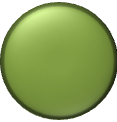 63
14
21
28
35
42
49
56
49
49
63
63
21
21
56
56
35
35
14
14
28
42
42
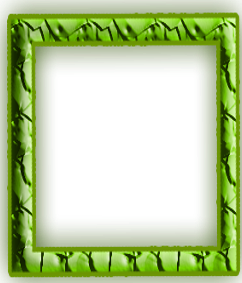 7 • 4
7 • 7
7 • 5
7 • 8
7 • 9
7 • 3
7 • 6
7 • 2
Молодцы!
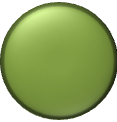 18
12
30
54
42
48
24
36
48
48
30
30
24
24
36
36
12
12
42
42
54
54
18
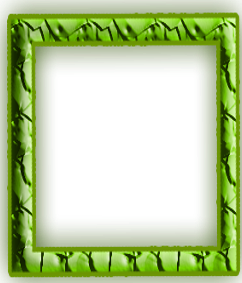 6 • 3
6 • 7
6 • 4
6 • 9
6 • 2
6 • 8
6 • 5
6 • 6
Молодцы!
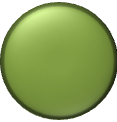 25
45
30
40
35
10
15
20
45
45
25
25
40
40
10
30
30
20
20
15
15
35
35
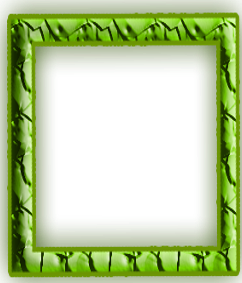 5 • 2
5 • 7
5 • 9
5 • 3
5 • 8
5 • 4
5 • 5
5 • 6
Молодцы!
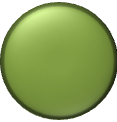 36
20
32
16
24
28
12
28
28
20
20
32
32
16
12
12
24
24
36
36
8
8
8
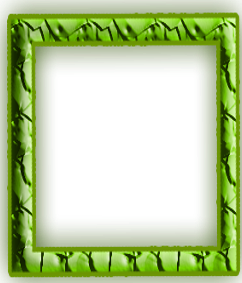 4 • 4
4 • 7
4 • 2
4 • 9
4 • 5
4 • 3
4 • 8
4 • 6
Молодцы!
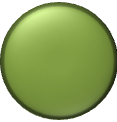 21
15
12
27
24
18
21
21
12
12
24
24
18
18
27
27
15
15
6
9
9
6
6
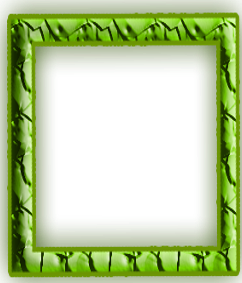 3 • 3
3 • 5
3 • 8
3 • 2
3 • 4
3 • 6
3 • 9
3 • 7
Молодцы!
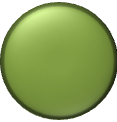 10
12
14
16
18
18
18
12
12
10
10
16
16
14
4
8
6
4
4
6
6
8
8
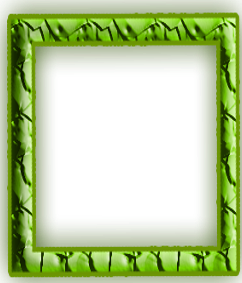 2 • 7
2 • 3
2 • 9
2 • 4
2 • 5
2 • 8
2 • 2
2 • 6
Молодцы!
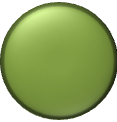 Ссылки:
Слайды оформлены с помощью программы Фотошоп
Картинки
http://stat15.privet.ru/lr/0904b8c8403468218e567ba806d5c2fd крошка Енот
http://s39.radikal.ru/i086/0905/c1/f81c43918ea3.jpg ёжик
http://bms.24open.ru/images/3b964177d28fa6e27645e8c525918675 ёжик
http://forum.materinstvo.ru/uploads/1220366601/post-32828-1220389944_thumb.png ёжик
http://video.m3x.org/i/data/002/02795/screen2.jpg волчонок
http://www.photoshop-master.ru/adds/psd_template2654.jpg По дороге с облаками (лягушонок, крот)
http://viki.rdf.ru/media/viki/upload/preview/masha-medvedi.jpg медведи
http://mylove.ru/m/b6d5742cd75c2c3ae662f6b94f2b0fab_6a2b873c63725644215387e5ce9dcbd6 солнышко
http://www.lenagold.ru/fon/clipart/v/volk/volk03.jpg волчонок
http://imhobest.in.ua/uploads/posts/2009-08/thumbs/1251412288_1251352674_1.jpg белочка
http://rp.foto.radikal.ru/0709/f0/f3a11200828d.jpg лисёнок
http://m.foto.radikal.ru/0707/d8/9d791bc7cdd4.jpg лисята
Музыка
   http://karaoketut.narod.ru/l.html лунный зайчик